Agriculture & Biodiversity Loss

A Lesson on the Impacts of Agriculture & Multi-scale Approaches for Species Conservation
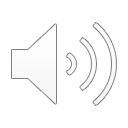 [Speaker Notes: Hi, my name is Emily and today I will be going over my lesson on the impacts of agriculture and multi-scale approaches for species conservation.]
Learning Objectives
Concepts
Conservation
Analysis
We will explore:
We will discuss:
We will investigate:
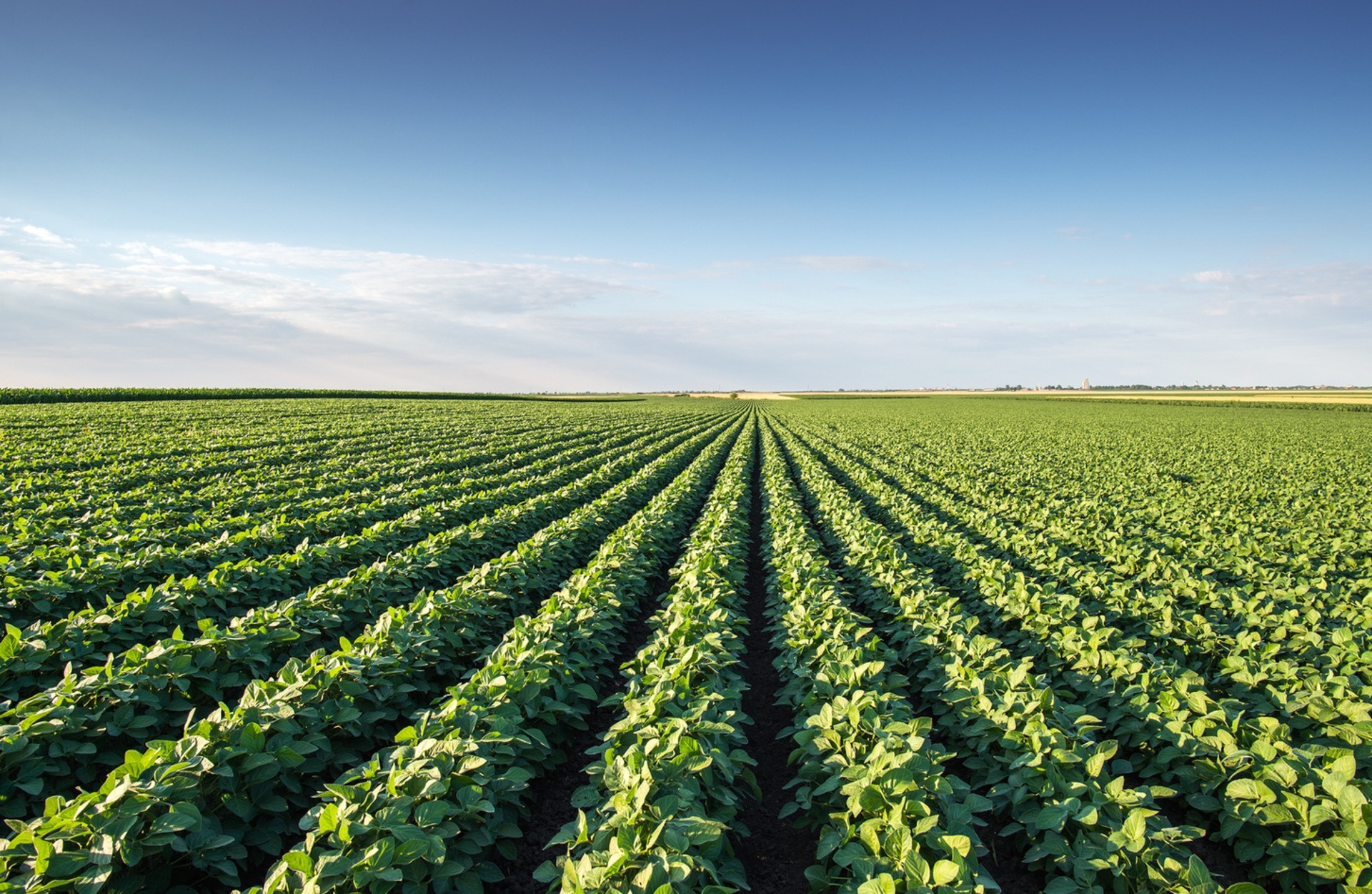 Effects of agriculture on biodiversity

How local intensity and landscape complexity impact species richness of different species in different ways
Results of our models and the implications for different species
 
How a multi-scale approach is needed to minimize biodiversity loss

Implications for planning strategies
Meta-analysis

Linear models and their limits

Linear mixed models and random effects
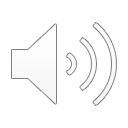 Impacts of Agriculture
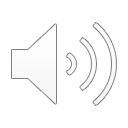 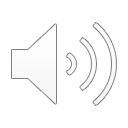 [Speaker Notes: Biodiversity is defined as the variety of life in a given habitat or ecosystem. Unfortunately, biodiversity has decreased tremendously over time due in part to the increase in land clearing and habitat destruction for agriculture. As you can see, 10,000 years ago 99% of animals were wild animals. Now, wild animals only make up 1% and livestock make up 67%. This is why it is important that we understand the mechanisms of agriculture and its impacts on different species to mitigate against future biodiversity loss.]
Agriculture & Biodiversity Loss
38% of  Earth’s land surface is in agriculture 1

80% of extinction threats to mammal & bird species are due to agriculture 2

Agriculture is the leading cause of habitat destruction around the world 3

10% of US greenhouse emissions are from agriculture 4
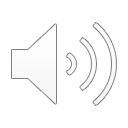 [Speaker Notes: Here are some statistics on the impacts of agriculture.]
Multi-scaled Impacts
Local Management Intensity
Landscape Complexity
Level of inputs (e.g. fertilizer, pesticides, technologies) used to increase agricultural yield
Amount of semi-natural habitat vs degraded habitat
Conventional Agriculture Generally has Higher Intensity
Organic Agriculture Generally has Higher Landscape Complexity
Greatly Impacts Plant and Insect Species
Greatly Impacts Mammalian & Other Vertebrate Species
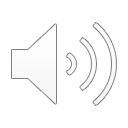 [Speaker Notes: Now that we understand the current state of biodiversity loss, let’s go over the key contributors from agriculture. The two main factors that determine the impact of agriculture on wildlife are local management intensity and landscape complexity. Local management intensity is a measure of how densely and intensively crops are being planted. This is seen often in conventional agriculture. Local management intensity impacts plant and invertebrate species the most because they have less mobility.


Landscape complexity is a measure of how complex the landscape is, which can take into account the number of different vegetation types in the landscape, the arrangement of vegetation types in the landscape and the amount of potential habitats in an area for different species. Many smaller organic farms have higher landscape complexity because they have more diverse crops and got use herbicides to destroy all plant species in the field. Landscape complexity greatly impacts vertebrates because they are highly mobile and need more resources and larger habitats in order to survive.]
Quantitative Analysis
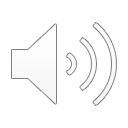 The Data
Source
Data Overview
The data for this analysis is derived from a meta-analysis conducted by Dr. David J. Gonthier et al. (2014). The researchers sought to study the effect of local management intensity and landscape complexity on species richness and abundance.
We will use a simplified dataset from the study. An overview of the data is as follows:
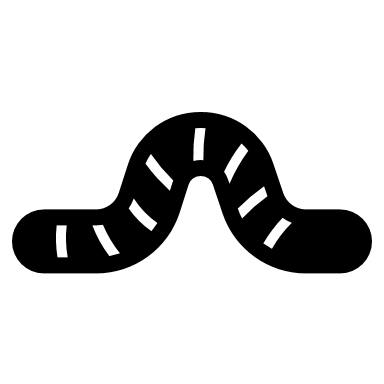 Observations of different species from 31 agricultural studies conducted in the US & Europe
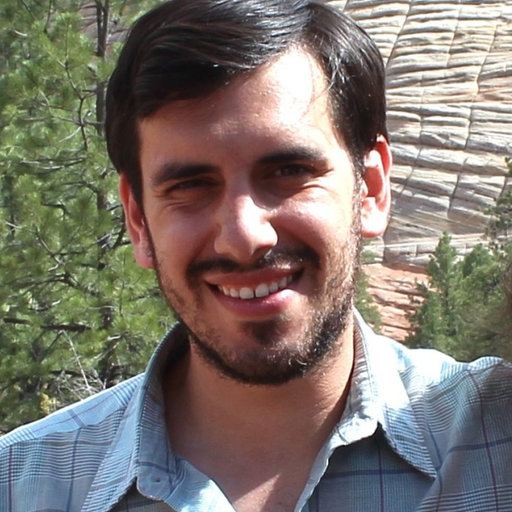 Dr. Gonthier is an Entomologist at the University of Kentucky who specializes in Agroecological Biodiversity, Ecosystem Services  and Landscape Ecology.
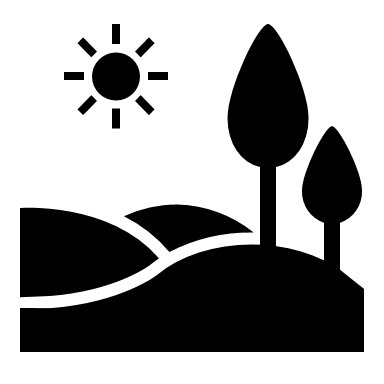 Information about Intensity and Landscape Factors.
Richness had 71 observations for local factors and landscape factors. Abundance had 63 observations for local factors and landscape factors
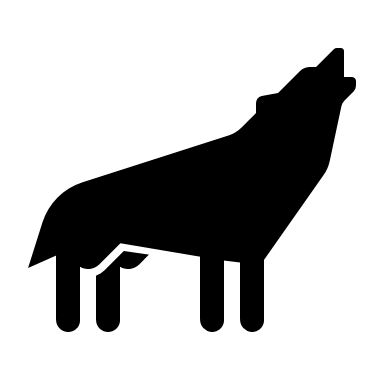 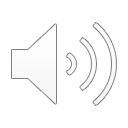 [Speaker Notes: The data for this lesson is derived from a meta-analysis conducted by Dr. David J. Gonthier et al. in 2014. The researchers sought to study the effect of local management intensity and landscape complexity on species richness and abundance. We will use a simplified dataset from the study which includes observations from 31 agricultural studies in the US and Europe. The full dataset has species richness and abundance values for local and landscape factors. For this lesson we will be only looking at species richness]
The Analysis
Prerequisites
General understanding of the R programming language
Basic understanding of linear models

Research Objectives
Quantifying the effect of local intensity and landscape complexity on species richness for different taxonomic groups

Analyzing the Data
Conduct a meta-analysis by:
Running linear models and noticing the insufficiencies
Running linear mixed models with random effects
Recreating a key figure in the paper (left) plotting marginal means of species richness by local intensity and landscape complexity for each taxonomic group
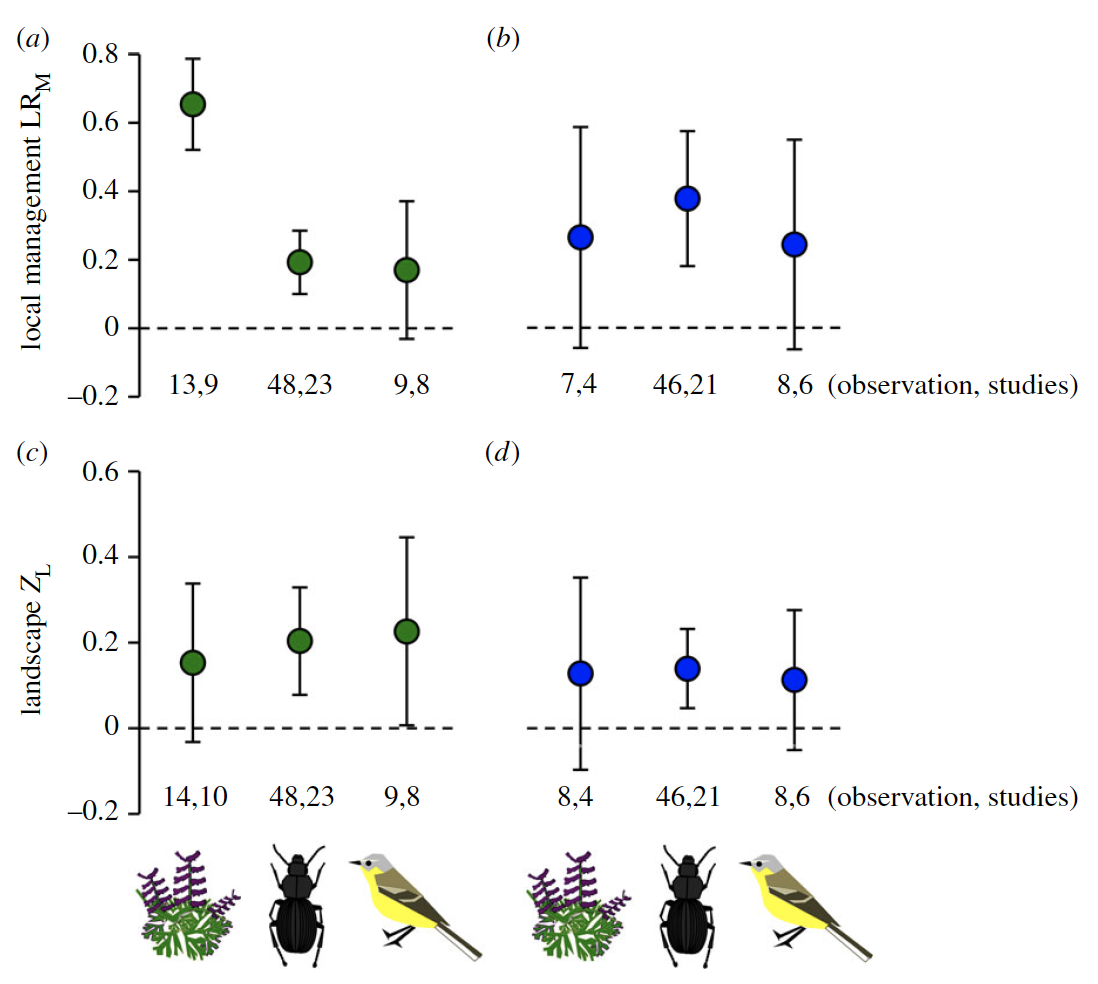 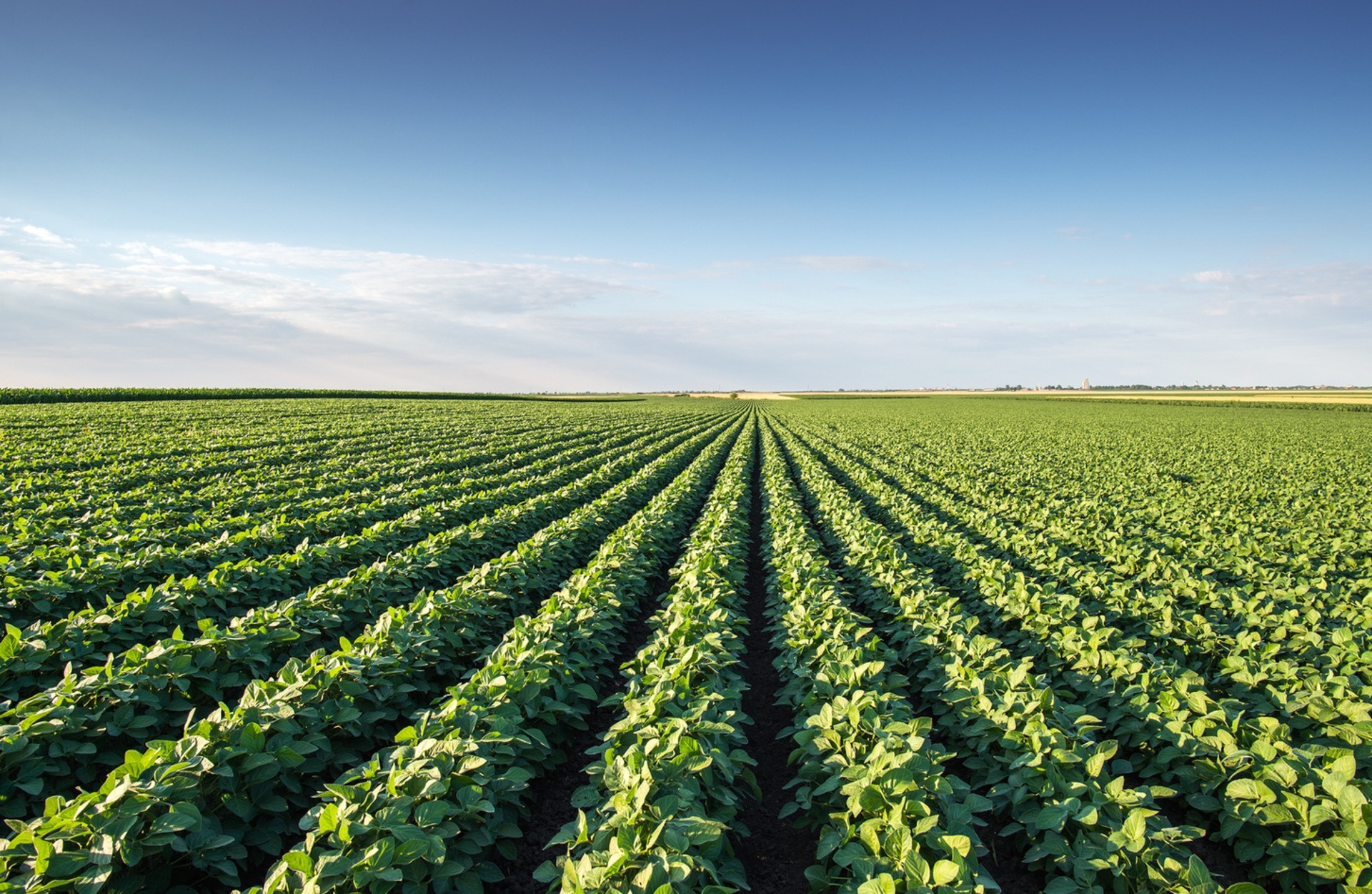 Figure 2. The marginal means and 95% confidence intervals of plant, vertebrate and invertebrate effect sizes for local intensity (a) and landscape complexity (c).
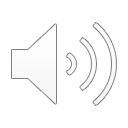 [Speaker Notes: As you can see in the figure, plants and invertebrates are significantly positively effected by less local intensity

For landscape complexity, only invertebrates were significantly positively effected.]
Implications
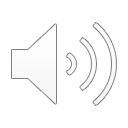 Key Takeaways
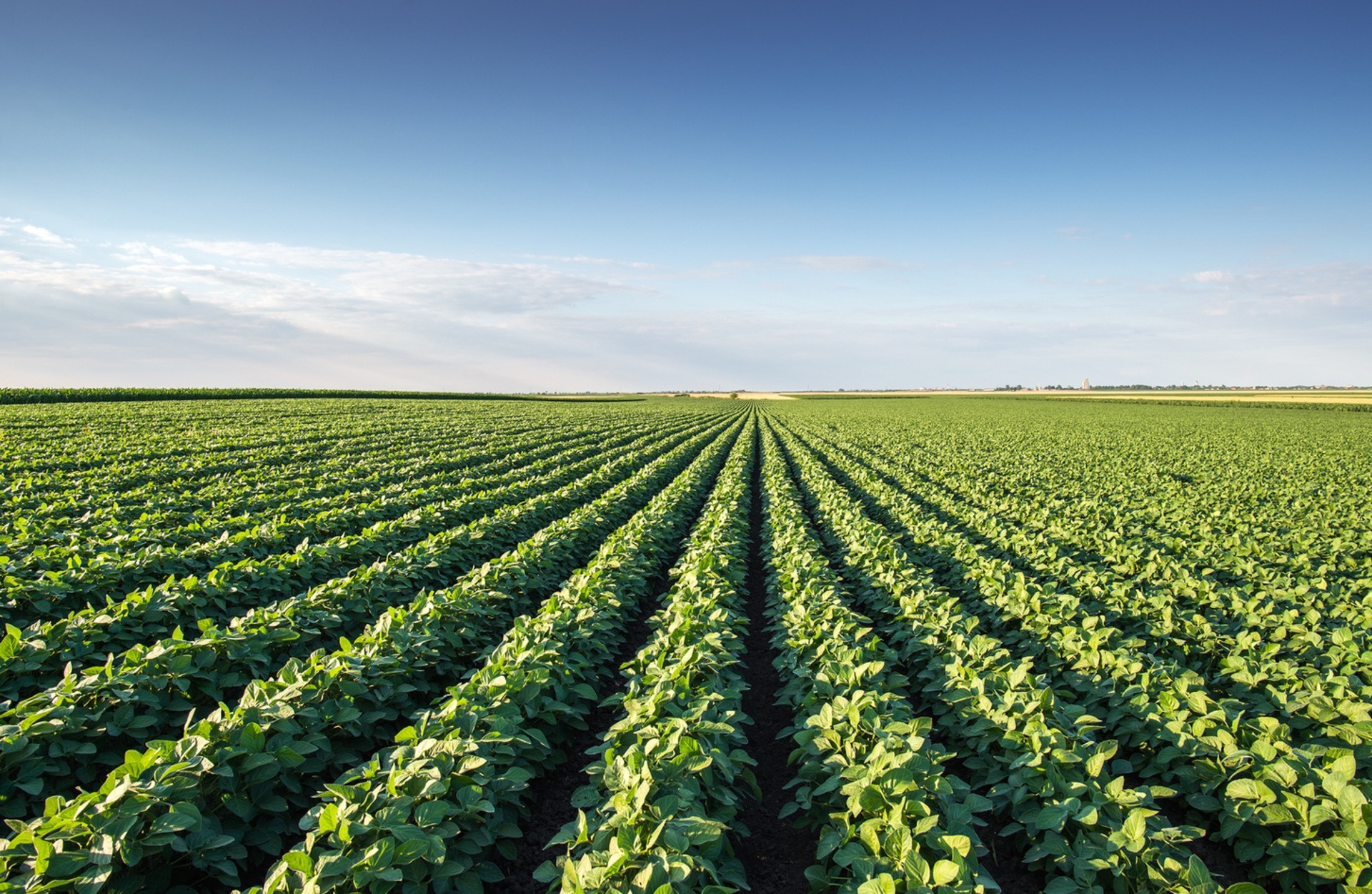 Both conservation methods (local and regional) are beneficial and impact different taxonomic groups in different ways.

Using both methods is the best way to improve species richness.

Policy strategies have mainly focused on changing local management practices but there is a clear need for regional planning to conserve habitats into the future.
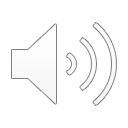 [Speaker Notes: Now let’s go over some key takeaways. As seen in the figure earlier, different species are impacted differently by local and landscape management practices. This makes it important to use conservation measures on the local and regional scales to conserve as many species as possible.

Using less local intensity and creating higher landscape complexity can also contributes to the highest possible species richness in agricultural settings

Policy strategies have largely focused on local management practices and neglected regional planning. As seen in the figure, regional planning used as a conservation tool is needed to protect biodiversity. More careful regional planning will conserve high-quality habitats that maintain heterogeneity in agricultural landscapes]
Thank You!
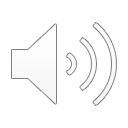